BCR  
An Educational Organization
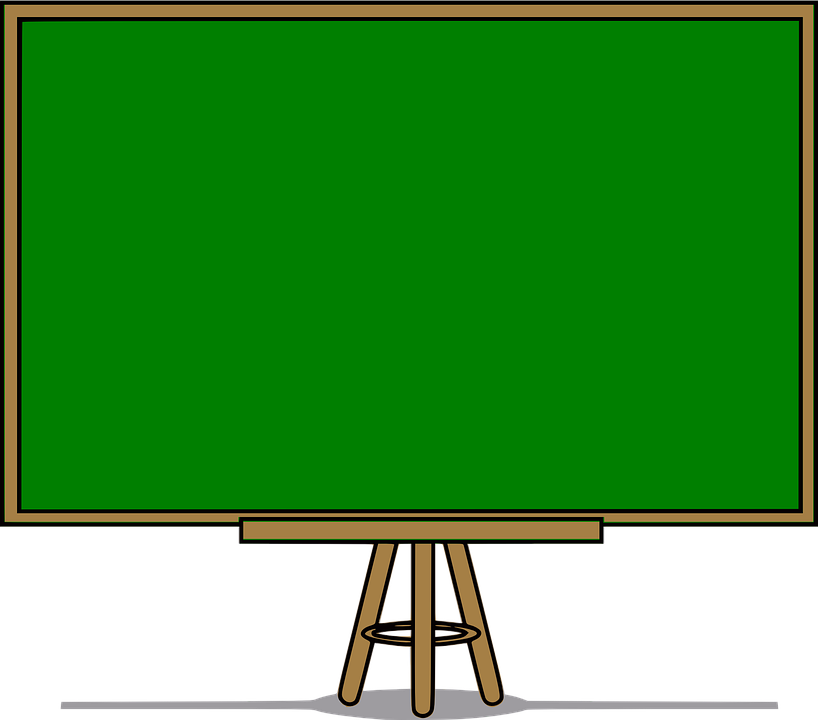 Courtney Given, Bria Montaque, Rina Patel
[Speaker Notes: The name of our teaching fellows program 

In our course we’ve discussed the challenges in urban schools and the role of alternative teaching pathways. The reason we are introducing a new organization into the sphere is to help address schools not already on the radar of alternative teaching programs. 
We can’t really address all the criticisms and shortcomings of teaching alternatives, as they are private enterprises. We want to be a new voice in the alternative teaching business and have a position to influence the conversation. 
With our group we have two parts: a new pathways in alternative teachign for rural schools, and a continuing education wing to give needed attention to schools that are easily ignored due to being out of the urban circumference of influence.]
Communities We Serve: Why the South?
Our first cohorts will be placed in Mississippi, New Mexico, Louisiana, Arkansas, Alabama, Texas and Oklahoma
“Sixty-eight percent of urban families have at least one charter school within 10 miles, but only 17 percent of rural families have the same choice.” (Urban Institute)
This lack of school choice in rural locations make it all the more important to invest in public schools in these areas

Chingos, Matthew, and Kristin Blagg. "Whether school choice policies actually increase choice depends on where you live." Urban Institute. N.p., 06 Apr. 2017. Web.
[Speaker Notes: These southern states also have some of the highest percentages of low income students. For instance, 71% of students in Mississippi are low income. http://www.southerneducation.org/getattachment/4ac62e27-5260-47a5-9d02-14896ec3a531/A-New-Majority-2015-Update-Low-Income-Students-Now.aspx
Milner reading: People across the U.S. classify schools in different parts of the country as urban because of characteristics associated with the school and the people in them, not only based on the larger social context where the schools and districts are located.  
We are starting with these six states with a potential for expansion as we start up our organization
When we hear about alternate teacher education programs they are often based in urban areas. For instance, in teach for america it is common to be placed in large cities such as New York or Philadelphia. Additionally, there are certain programs that target a particular city such as Boston Teacher Residency.
(Cite urban institute) http://www.urban.org/urban-wire/whether-school-choice-policies-actually-increase-choice-depends-where-you-live]
Recruitment
Emphasis on those who have a lifelong commitment to education
We will not only be recruiting education majors, but we will be looking for those who are passionate about education, whether through a lifelong career in the classroom or by becoming involved with educational law/policy etc.
Grade and subject placement dependent on academic preparedness
This will ensure that students are prepared for the subjects they will be teaching and are excited about the subject matter.
Recruiting a diverse cohort
Targeting those who graduated from the high schools in which we place teachers
Targeting college students in southern colleges and HBCUs
[Speaker Notes: One program I researched (New York TNTP) allows students to apply to be a high school math teacher through a summer immersion program. The only requirement is a B or higher in college calculus and bachelor's degree in any subject area.

Courtney]
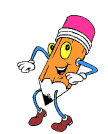 Training
July of senior year you are notified of acceptance and where you will be placed
Over the summer before senior year students will work with experienced teachers in summer programming
During Senior year, take part in classroom observances and attend weekend or school break retreats/trainings with a focus on the communities we are targeting
Summer after graduation starting in July until August you will take part in four different training phases over the two months
Phase I: Creating a community amongst BCR cohort for the 17-18 school year and with fellow teachers within your specific school
Phase II: Learning about the areas that you will work in (traveling to those areas, getting settled in etc.)
Phase III: Professional Development (classroom management, creating effective/engaging lesson plans, cultural competency etc.)
Phase IV: Mentorship (takes place throughout the school year)
[Speaker Notes: Bria
Here we can mention that you pick and apply to the region and field you are interested in 
What does it look like
Any key features that we pride ourselves in
Any summer commitment?
What can people expect during training]
Transition Into the Classroom
We’ll do our best to honor applicant’s choice of location in order to strengthen the connection between teachers and communities
After applying to the program and receiving your acceptance:
there will be mandatory weekend events that will explore teaching within your specific area
The opportunity to connect with local teachers in urban settings
Upon starting your first year teaching, you will be paired with a mentor within your school
You can anticipate visits from BCR
These visits are not meant to be scary but will be used as a way to check-in on you, see what supports you need as a teacher
[Speaker Notes: Bria
How will we prepare teachers to feel confident when entering the classroom (any extra support throughout the year, pairing new teachers with local teachers etc.]
Our Mission and Commitment to Education for all Recruits
5 year commitment
Partnership programs with universities to encourage teachers to further their education through graduate and PHD programs
Support educational pursuits in
Law
ED policy
Teachers college
Social Work 
Child psychology
ETC
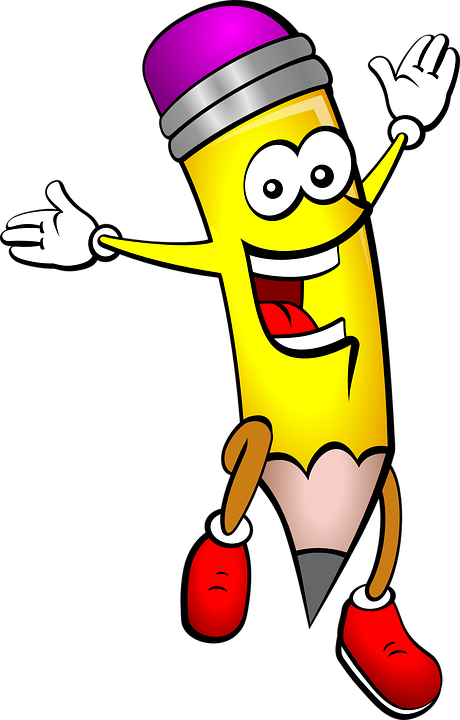 Continuing Education Wing
This part of our organization is dedicated to Teacher improvement seminars for both traditionally trained teachers at partner schools and new recruits 
There will be seminars that combine new recruits and teachers at the schools to establish critical teaching partnerships 
Support for teachers who seek to become teacher ambassadors
Host Teach To Lead events in local areas
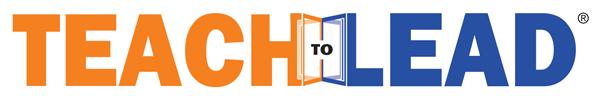 [Speaker Notes: Existing teachers - continuing educations 
Joining exisitng seminar w/ new recruit
Also contnued track coursework specifically for seasoned teachers
“Ambassedor? Incentive?” 
Contuning - supporting grad school 
(Praxis Panel)]
Challenges moving forward
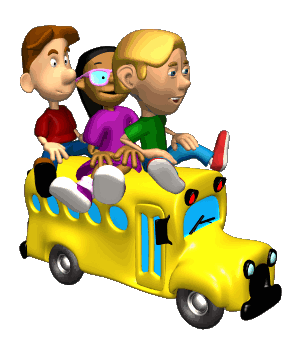 FUNDING
Many alternatives exist
Entering territory that isn’t considered as often
Establishing school partnerships
Recruit retention/supporting recruits
[Speaker Notes: - competing with existing alternatives]